СРПСКИ ЈЕЗИК2. разред
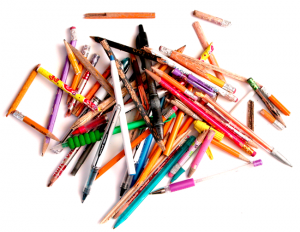 Описивање предмета
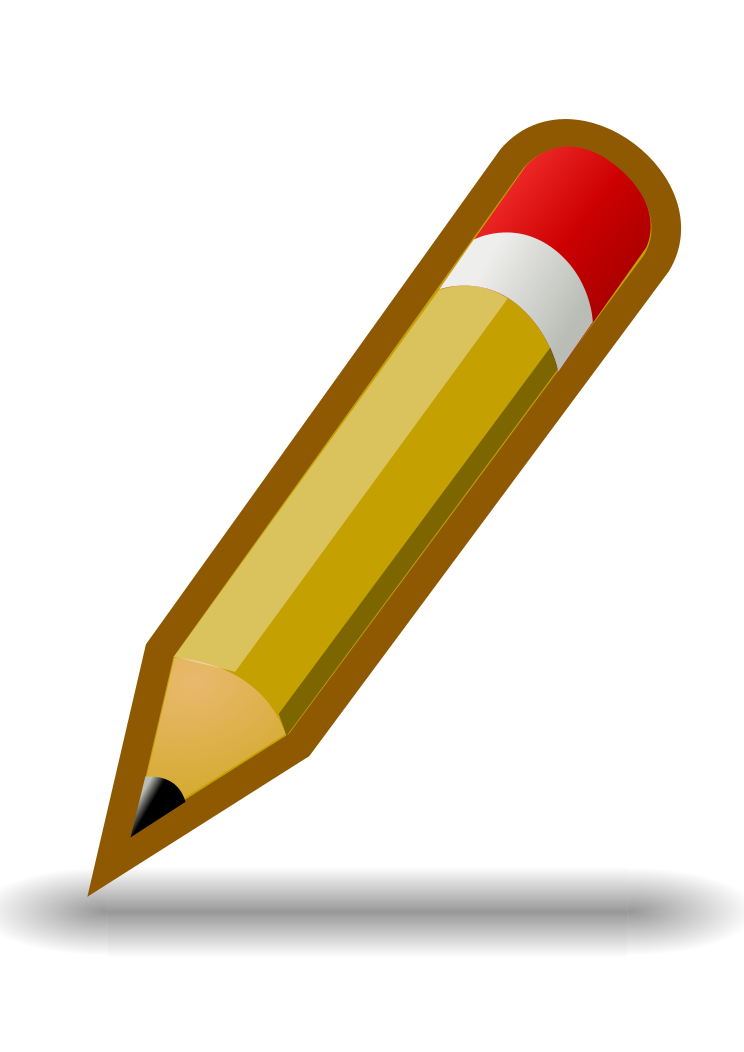 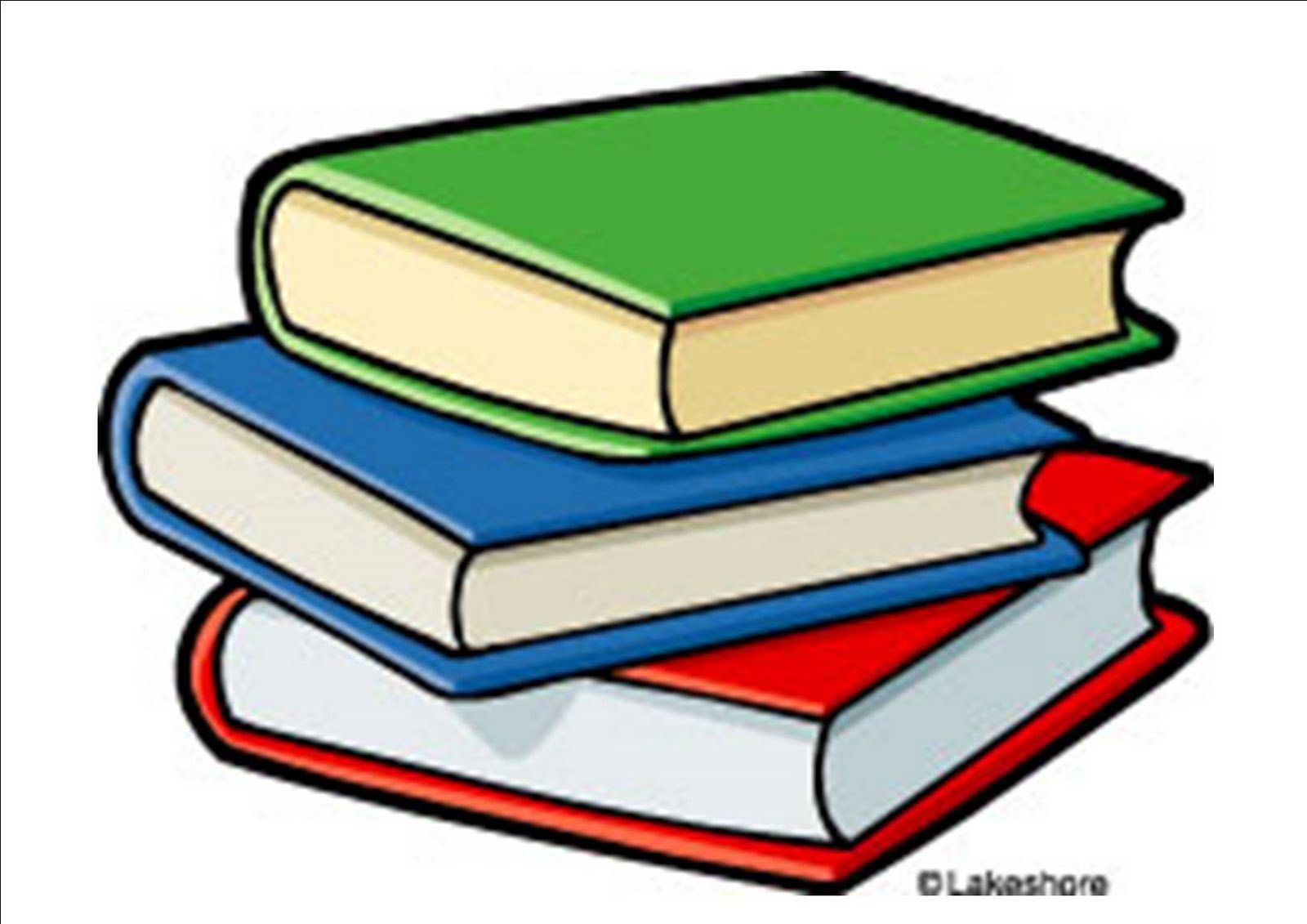 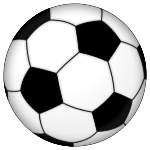 Како бисмо описали што љепше некакав предмет, било да га описујемо усмено или писмено, морамо знати његове особине. 


Какве је боје? ЦРВЕНО, ЖУТО, БИЈЕЛО...

Каквог је облика? ОКРУГЛИ, ЧЕТВРТАСТИ, ОБЛИ...

Чему служи? ЗА ЦРТАЊЕ, ЗА ИГРУ, ЗА ОДМОР...

Од чега је направљен? ГУМA, ПЛАСТИKA, МЕТАЛ...
Предмет на слово:
Ч
ЧИЗМЕ
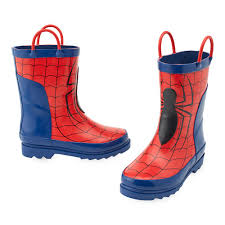 ГУМЕНЕ
ЦРВЕНЕ И ПЛАВЕ
ЗАНИМЉИВЕ
Петар има гумене чизме.
Чизме су црвене и плаве боје.
Петрове чизме су занимљиве.
Ч - СЛОВО
ЧИЗМЕ - РИЈЕЧ
ЧИЗМЕ СУ ЦРВЕНЕ.-РЕЧЕНИЦА
Маша има црвене чизме.
Оне су свечане.
Машине чизме имају машницу.
ПРЕДМЕТ НА СЛОВО:
К
КУЋА
ЛИЈЕПА
ЖУТА
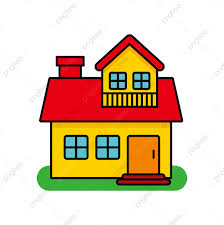 ВЕЛИКА
ДРВЕНА
На крају села налази се жута кућа.
Мишо и Ана живе у кући.
НОВОГОДИШЊА
СЛАТКА
ШАРЕНА
ЗАНИМЉИВА
Ова кућа је укусна.
У њој живи Дједа Мраз.
Кућа је слатка, шарена и занимљива.
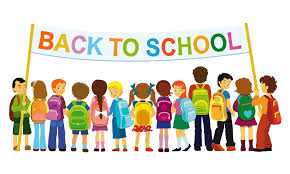 ЗАДАТАК ЗА САМОСТАЛАН РАД:
Напиши три реченице о ђачкој торби са слике!
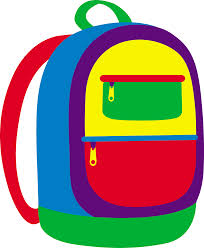 МАТЕМАТИКА2. разред
Сабирање двоцифреног и једноцифеног броја до 20 (12 + 2)
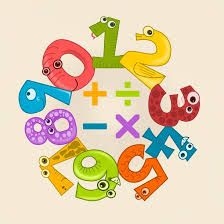 ПоновимоЈедноцифрени бројеви су: 1, 2, 3, 4, 5, 6, 7, 8 и 9.Двоцифрени бројеви су: 10, 11, 12, 13, 14, 15, 16, 17, 18, 19, 20.
11= 1 Д + 1 Ј = 10 + 1  15= 1 Д + 5 Ј = 10 + 5   13= 1 Д + 3 Ј = 10 + 3
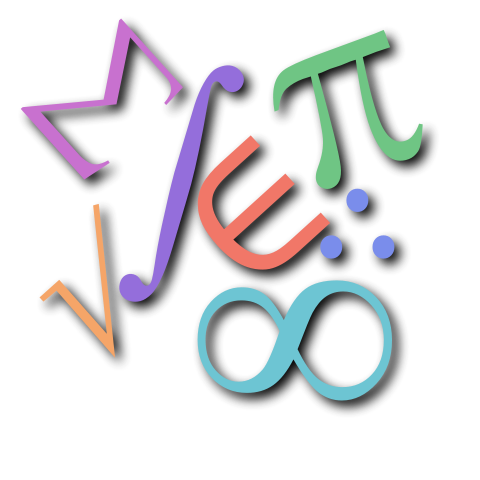 2 + 4 = 6              12 + 4 = 16
3 + 6 = 9             13 + 6 = 19
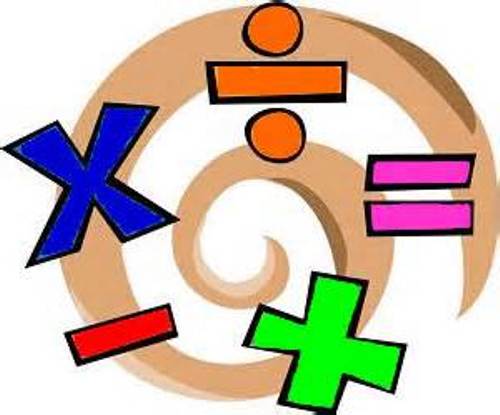 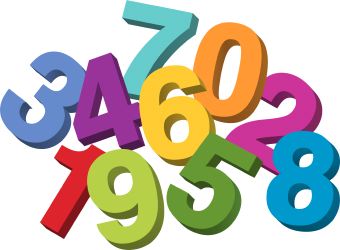 Рачунајмо заједно!
Број 12 увећај за 7.
1. задатак
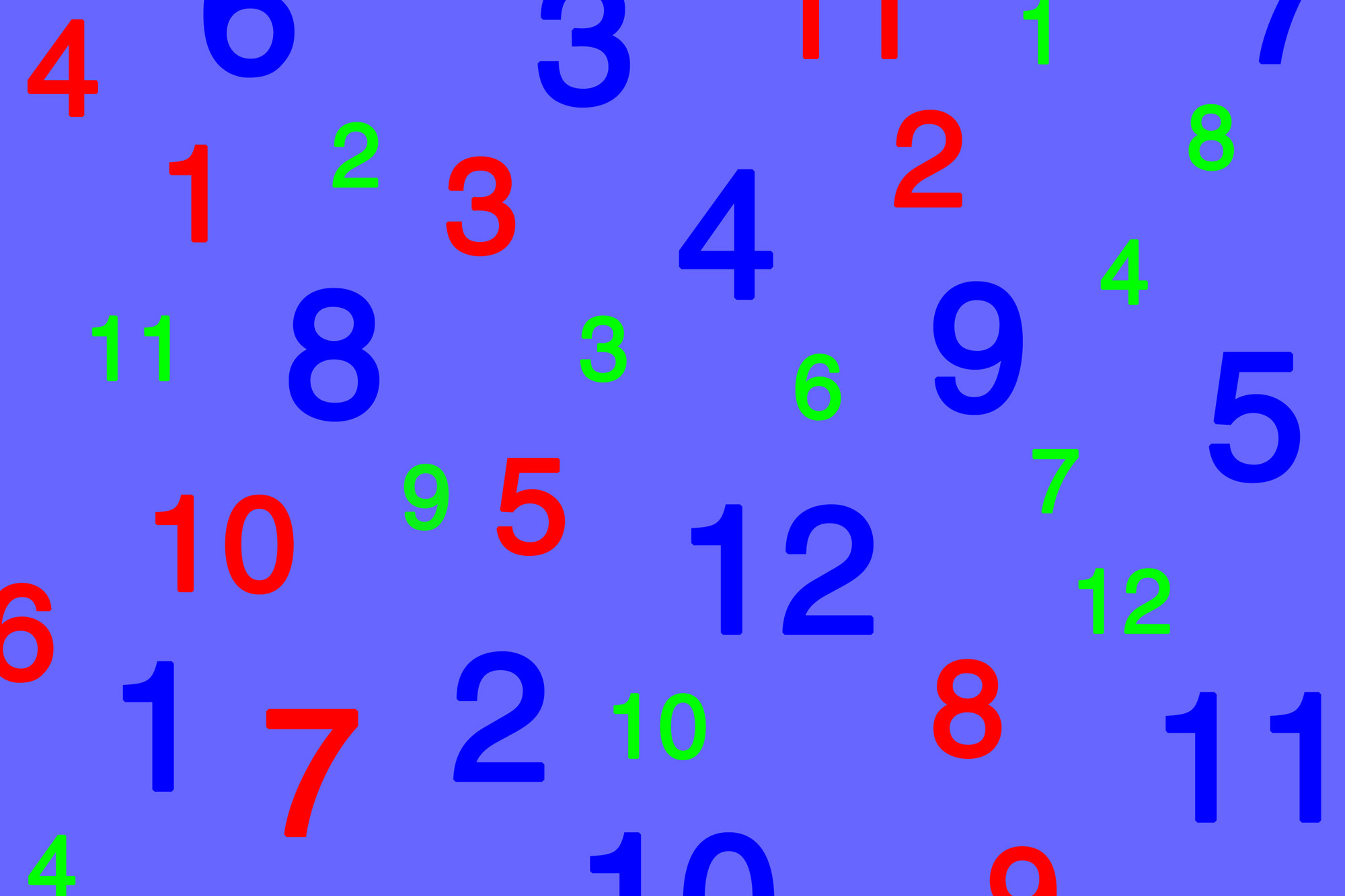 12 + 7 = 19
Одговор: Цвјећар је продао 17 ружа.: Цвјећар је продао 17 ружа. ружа.
2. задатакЦвјећар је продао 13 црвених и 4 бијеле руже. Колико је укупно ружа продао?
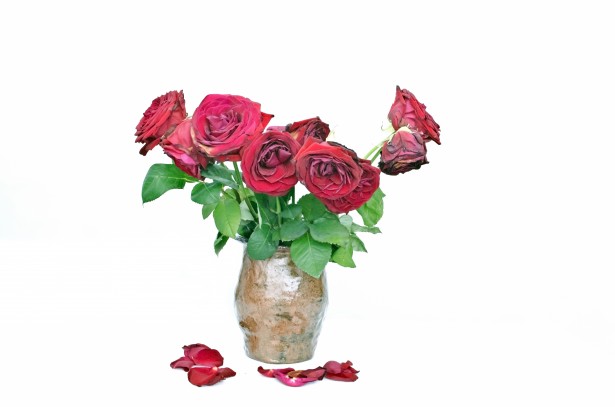 13 + 4 = 17
3. задатакПрви сабирак је број 14, а други број 3. Израчунај збир.
14 + 3 = 17
Задаци за самосталан рад:Урадите задатке у уџбенику на страни 89.
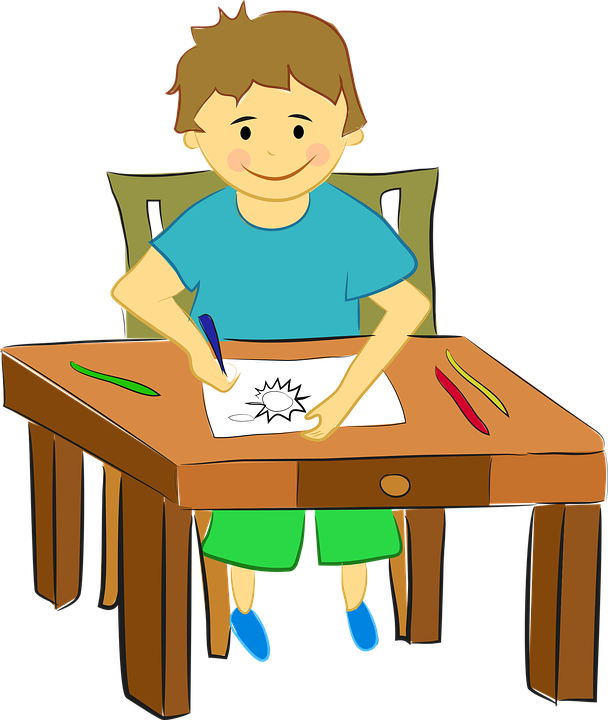 СРЕЋАН РАД!
ФИЗИЧКО ВАСПИТАЊЕ                       2. разред
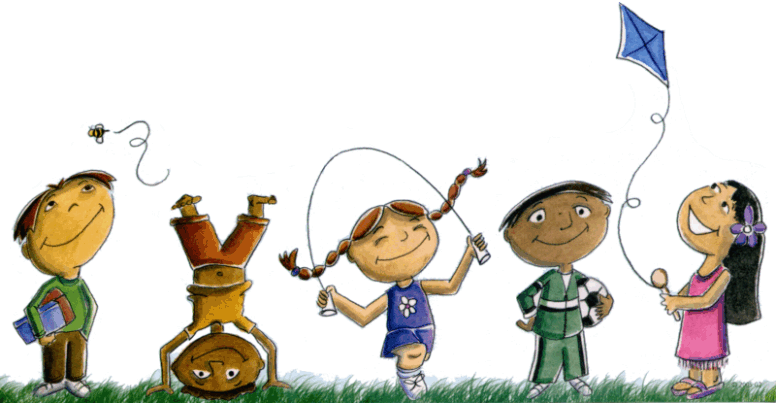